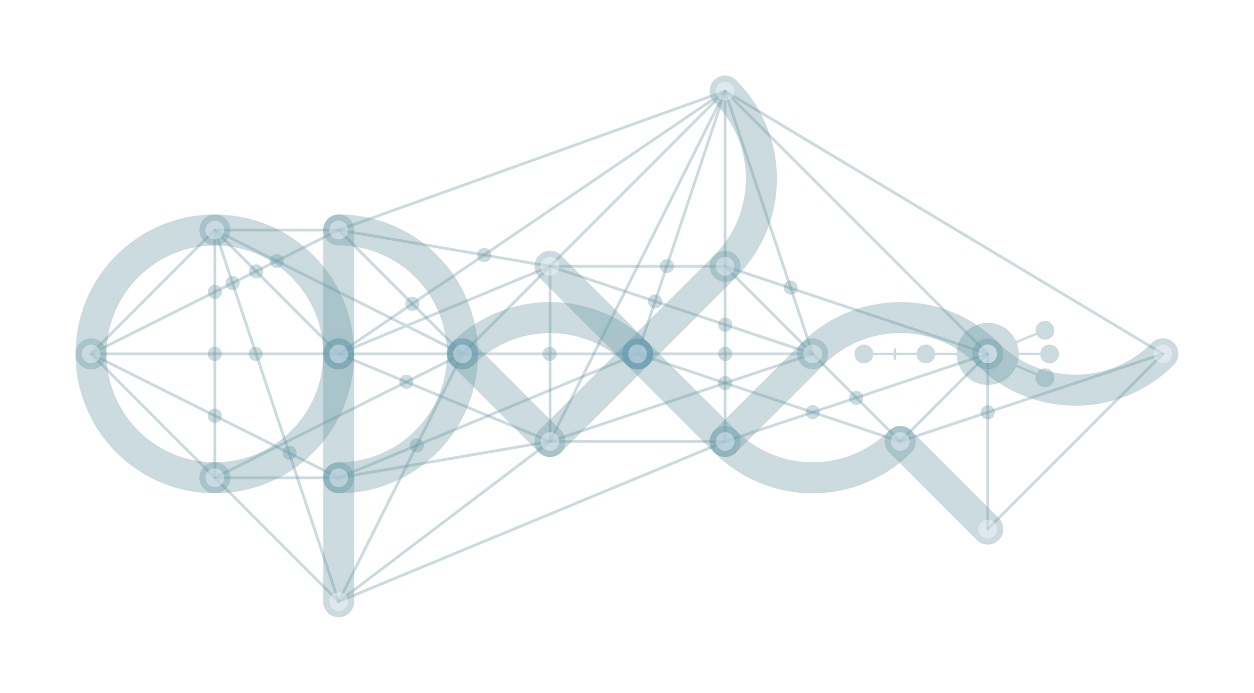 VÝZVA VYŠŠÍ ODBORNÉ ŠKOLY

Praha, 28. dubna 2017
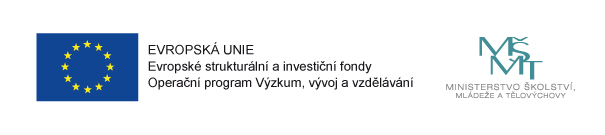 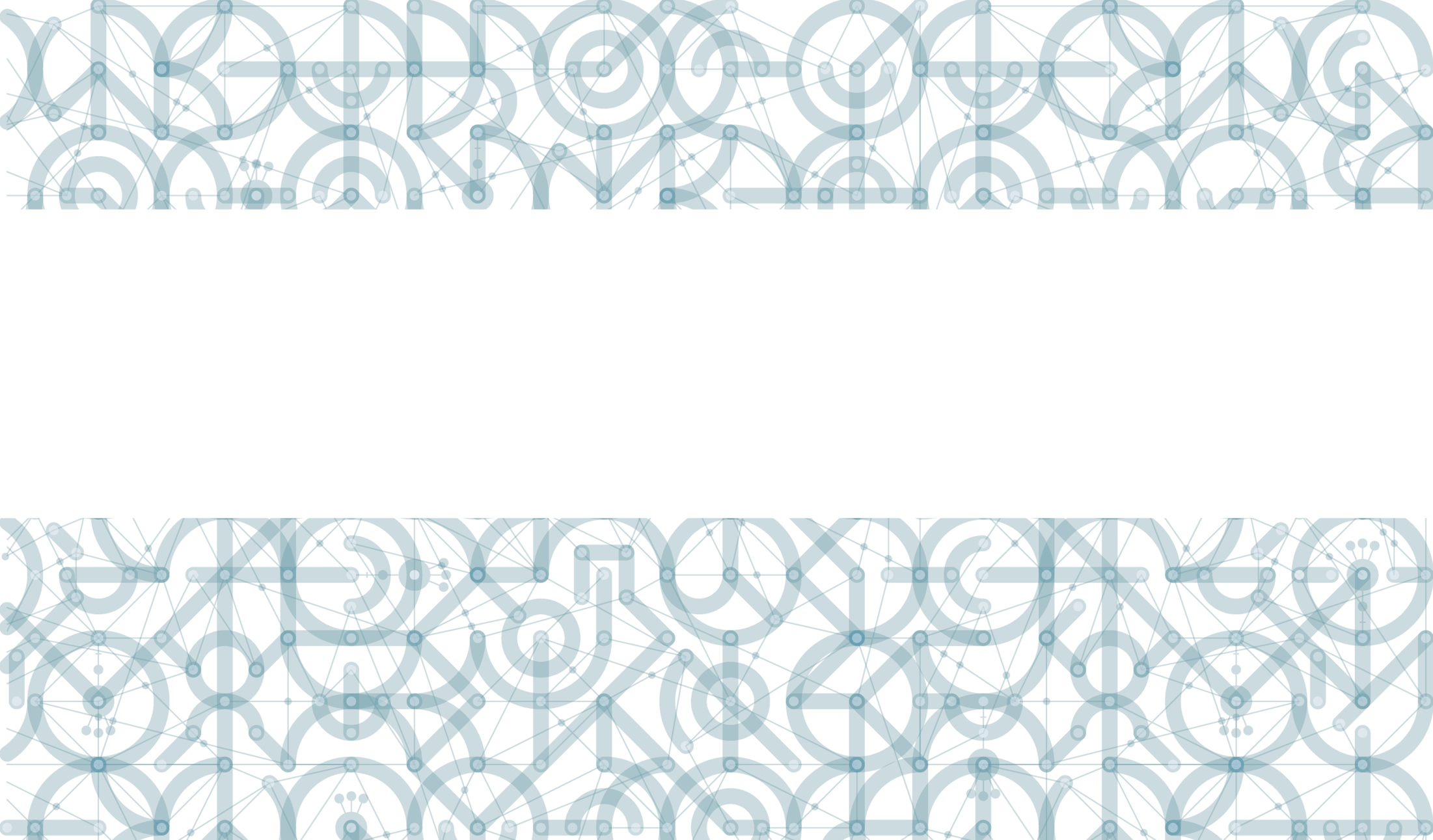 Způsobilé výdaje
Způsobilé výdaje
Hlediska způsobilosti výdajů:
Věcná způsobilost
Časová způsobilost 
Místní způsobilost
Přiměřenost výdaje
(Prokazatelnost výdaje)
[Speaker Notes: Základem dobře sestaveného rozpočtu je respektování několika základních pravidel neboli hledisek způsobilosti.]
Věcná, místní a časová způsobilost výdajů
Věcná způsobilost 
Soulad s právními předpisy EU a ČR, Pravidly pro žadatele a příjemce (dále PpŽP) – obecná a specifická část, Metodickými dopisy a dalšími dokumenty, výzvou apod..
Místní způsobilost
Místo dopadu realizace a místo realizace projektu je na území ČR.
Časová způsobilost
Způsobilými jsou výdaje související s náklady, které vznikly v průběhu realizace projektu. 
Současně platí, že v rámci této výzvy jsou způsobilé výdaje ode dne vydání právního aktu o poskytnutí/převodu podpory.
Přiměřenost výdajů
Dosažení optimálního vztahu mezi hospodárností, účelností a efektivností výdajů.
Hospodárností se rozumí dosažení odpovídající kvality plněných úkolů za minimální cenu.
Efektivnost poměřuje účinnost vložených zdrojů s užitkem, který se danou aktivitou získá.
Účelností je takové použití prostředků, které zajistí optimální míru dosažení cílů při plnění stanovených úkolů.
Zdůvodnění výdajů v rozpočtu – povinné přílohy Realizační tým, SWOT analýza, popis Klíčových aktivit projektu.
Míra konkretizace rozpočtu – rozpoložkování kapitol rozpočtu.
Hodnotící kritéria
V1.1 – Struktura a velikost administrativního týmu (úvazky včetně případného externího zajištění) (max. 2 body)
V1.2 – Struktura a velikost odborného týmu (úvazky včetně případného externího zajištění) (max. 5 bodů)
Zhodnocení plánovaných pozic, počtu osob, úvazků a délky zapojení;
Nadhodnocení nebo podhodnocení –> krácení bodů;
Nadhodnocení následně zohledněno v kritériu 4.1, kde je příslušně krácen rozpočet.
Hodnotící kritéria
V4.1 – Přiměřenost a provázanost rozpočtu k obsahové náplni a rozsahu projektu (max. 11 bodů)
Posuzuje se rozpočet dle hlediska přiměřenosti.
Opodstatněnost položek rozpočtu a respektování pravidla 3E – hospodárnosti, efektivnosti, účelnosti.
Posuzuje se přehlednost rozpočtu – zřejmost členění nákladů do položek a skupin a míra jejich konkretizace.
Hodnotící kritéria
V4.2 – Obecné podmínky způsobilosti výdajů (max. 2 body)
Posuzuje se rozpočet z pohledu obecných podmínek způsobilosti výdajů, tj. věcné, místní a časové způsobilosti výdajů v rozpočtu.
Posuzuje se, zda rozpočet neobsahuje výdaje spojené s vyloučenými aktivitami a další nezpůsobilé výdaje uvedené v PpŽP – obecná část.
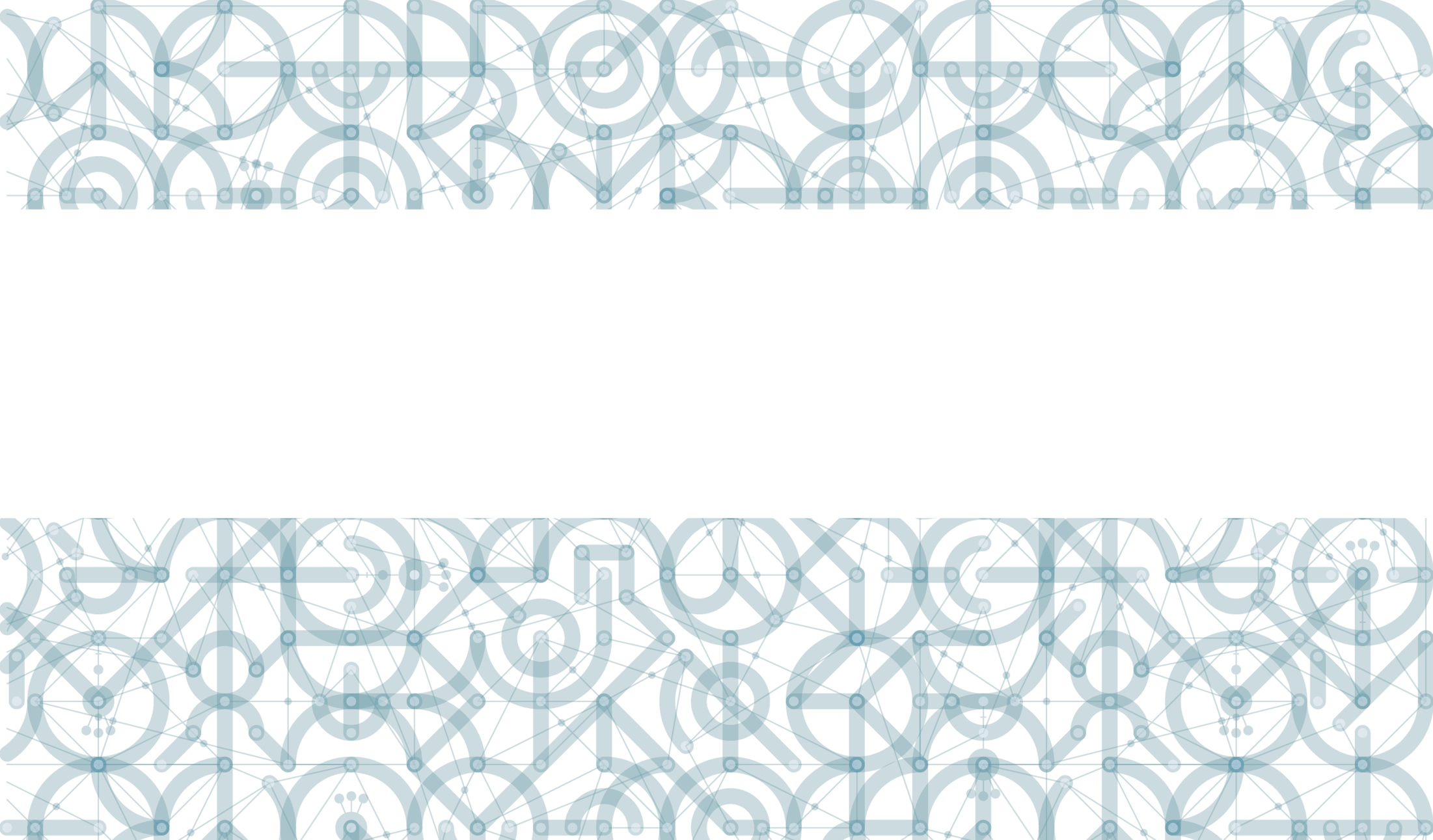 Rozpočet
Celkové způsobilé výdaje
Přiměřenost a opodstatněnost celkové výše rozpočtu a jednotlivých rozpočtových položek zejména vzhledem:
k cílům a obsahu projektu a jednotlivých aktivit; 
cílové skupině; 
délce trvání projektu; 
cílovým hodnotám výstupových a výsledkových indikátorů.
Vzájemná provázanost jednotlivých položek rozpočtu s plánovanými aktivitami projektu a výdaji s nimi spojenými.
Specifikování jednotlivých výdajů projektu v souhrnném rozpočtu v žádosti o podporu – členění na položky.
Zdůvodnění plánovaných osobních výdajů v žádosti o podporu a přílohách.
Celkové způsobilé výdaje
Pro žadatele/příjemce OSS a  PO OSS platí úplné vykazování.
Ostatní žadatelé – zjednodušené vykazování formou financování paušální sazbou 40 % přímých způsobilých nákladů na zaměstnance.
V rozpočtu projektu plánovány pouze osobní výdaje (realizační tým), paušální náklady dopočteny sazbou 40 % z osobních výdajů.
Paušální náklady
Slouží k pokrytí zbývajících způsobilých nákladů na projekt;
nejsou rozepsány v rozpočtu projektu;
příjemce je nebude v Žádostech o platbu vyúčtovávat.
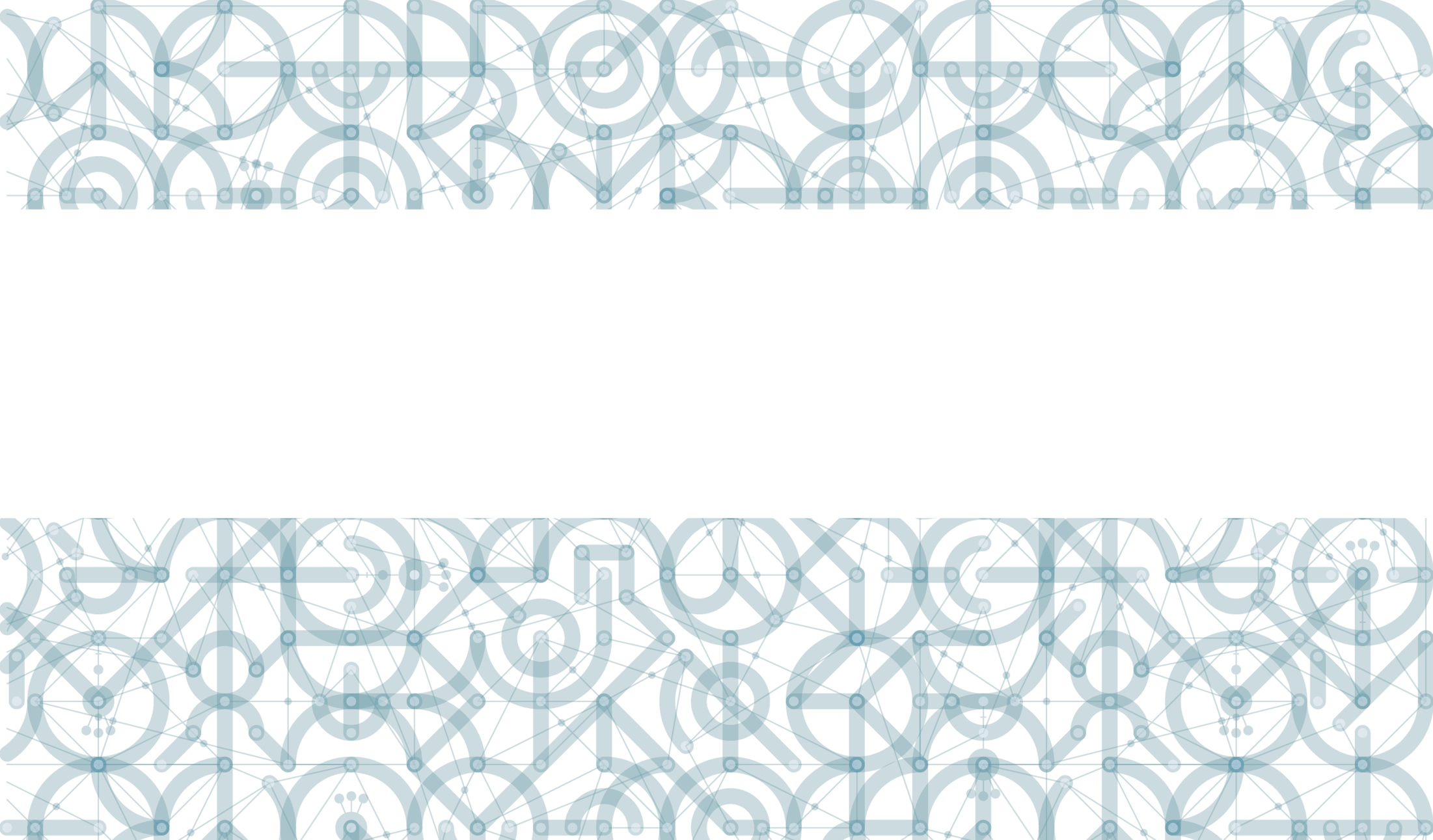 Zjednodušené vykazování výdajů
Rozpočet - zjednodušené vykazování výdajů
1.1 Celkové způsobilé osobní přímé výdaje
	1.1.1 Platy, odměny z dohod a autorské příspěvky
		1.1.1.1 Administrativní tým 
				1.1.1.1.1 Platy	
				1.1.1.1.2 DPČ	
				1.1.1.1.3 DPP	
		1.1.1.2 Odborný tým 	
				1.1.1.2.1 Platy	
				1.1.1.2.2 DPČ	
				1.1.1.2.3 DPP	
		1.1.1.3 Autorské příspěvky
Důležité: Platy, DPČ a DPP dále členit dle pozic (Projektový manažer, Garant, apod.)
Rozpočet - zjednodušené vykazování výdajů
1.1.2 Pojistné na sociální zabezpečení 
nutno dopočítat 25% z platů a DPČ
pokud je plánováno DPP nad 10 000,- měsíčně za 1 osobu, lze narozpočtovat též SP z příslušné DPP, uvést do přílohy
	1.1.3 Pojistné na zdravotní zabezpečení 
nutno dopočítat 9% z platů a DPČ
pokud je plánováno DPP nad 10 000,- měsíčně za 1 osobu, lze narozpočtovat též SP z příslušné DPP, uvést do přílohy
1.1.4 Jiné povinné výdaje	
		1.1.4.1 Pojištění odpovědnosti zaměstnavatele
		1.1.4.3 Ostatní jiné povinné výdaje
		1.1.4.4 FKSP
1.2 Paušální náklady
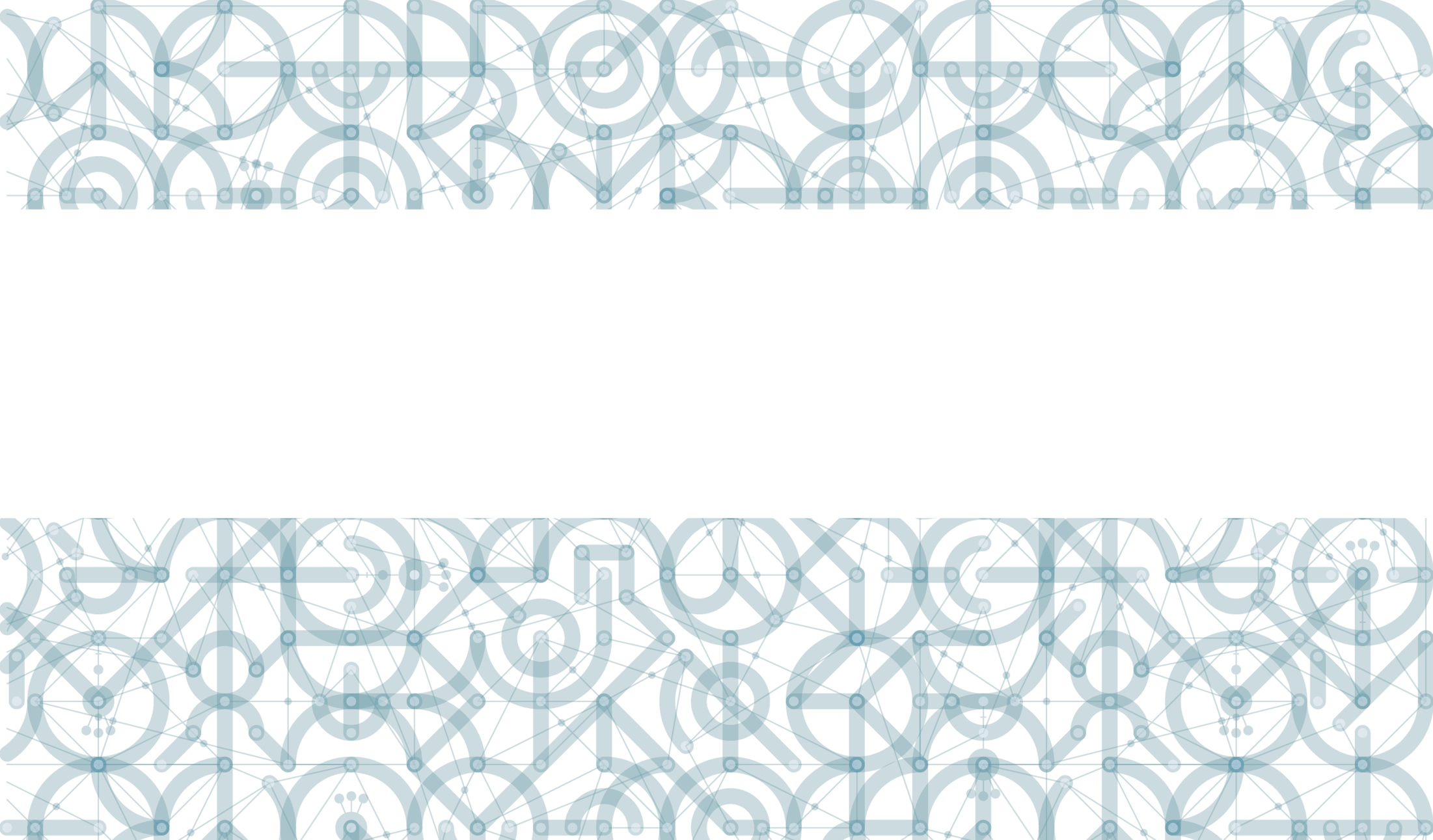 Úplné vykazování výdajů
Rozpočet – úplné vykazování výdajů
1 Celkové způsobilé výdaje (dále CZV)
	1.1 Výdaje na přímé aktivity
		1.1.1 Výdaje na přímé aktivity – neinvestiční
1.1.1.1 Osobní výdaje
1.1.1.2 Cestovní náhrady
1.1.1.3 Hmotný majetek a materiál
1.1.1.4 Nehmotný majetek
1.1.1.5 Odpisy
1.1.1.6 Místní kancelář
1.1.1.7  Nákup služeb
1.1.1.8 Přímá podpora
	1.2 Úspory projektu – tvořeny až v realizaci projektu
2 Celkové nezpůsobilé výdaje – do rozpočtu se nevyplňují
Rozpočet - úplné vykazování výdajů
1.1.1.2 Cestovní náhrady
	1.1.1.2.1	Tuzemské
	1.1.1.2.2	Zahraniční
	1.1.1.2.3	Per diem 
		– pro zahraniční experty, pouze na krátkodobé akce
Důležité: 
navázání na příslušnou aktivitu projektu;
popis a zdůvodnění v Žádosti o podporu nebo v příloze Komentář k rozpočtu – kdo, kam, délka cesty; 
rozčlenění položek na konkrétnější podpoložky.
Rozpočet - úplné vykazování výdajů
1.1.1.3 Hmotný majetek a materiál
1.1.1.3.1	  HW a osobní vybavení
1.1.1.3.2	 Stroje a zařízení
1.1.1.3.3	 Materiál – materiál pro cílovou skupinu
1.1.1.4 Nehmotný majetek
Doporučené maximální ceny vybavení stanoveny dokumentem Seznam obvyklých cen vybavení: http://www.msmt.cz/strukturalni-fondy-1/seznam-obvyklych-cen-vybaveni.
Výdaje na pořízení hmotného majetku do 40 tis. Kč a nehmotného majetku do 60 tis. Kč s dobou použitelnosti méně jak 1 rok. 
1.1.1.5 Odpisy
Rozpočet - úplné vykazování výdajů
1.1.1.6 Místní kancelář – výdaje na administrativu projektu
1.1.1.7 Nákup služeb
1.1.1.7.1	Outsourcované služby
Dle náplně jednotlivých aktivit – odborné služby, studie, korektury, překlady, stravné, apod.
1.1.1.7.2	Nájem a leasing
1.1.1.7.3	Správní a jiné poplatky
1.1.1.8	Přímá podpora
Výdaje týkající se přímo cílové skupiny a jejího zapojení do aktivit projektu – cestovné, ubytování a stravné (hrazené přímo cílové skupině).
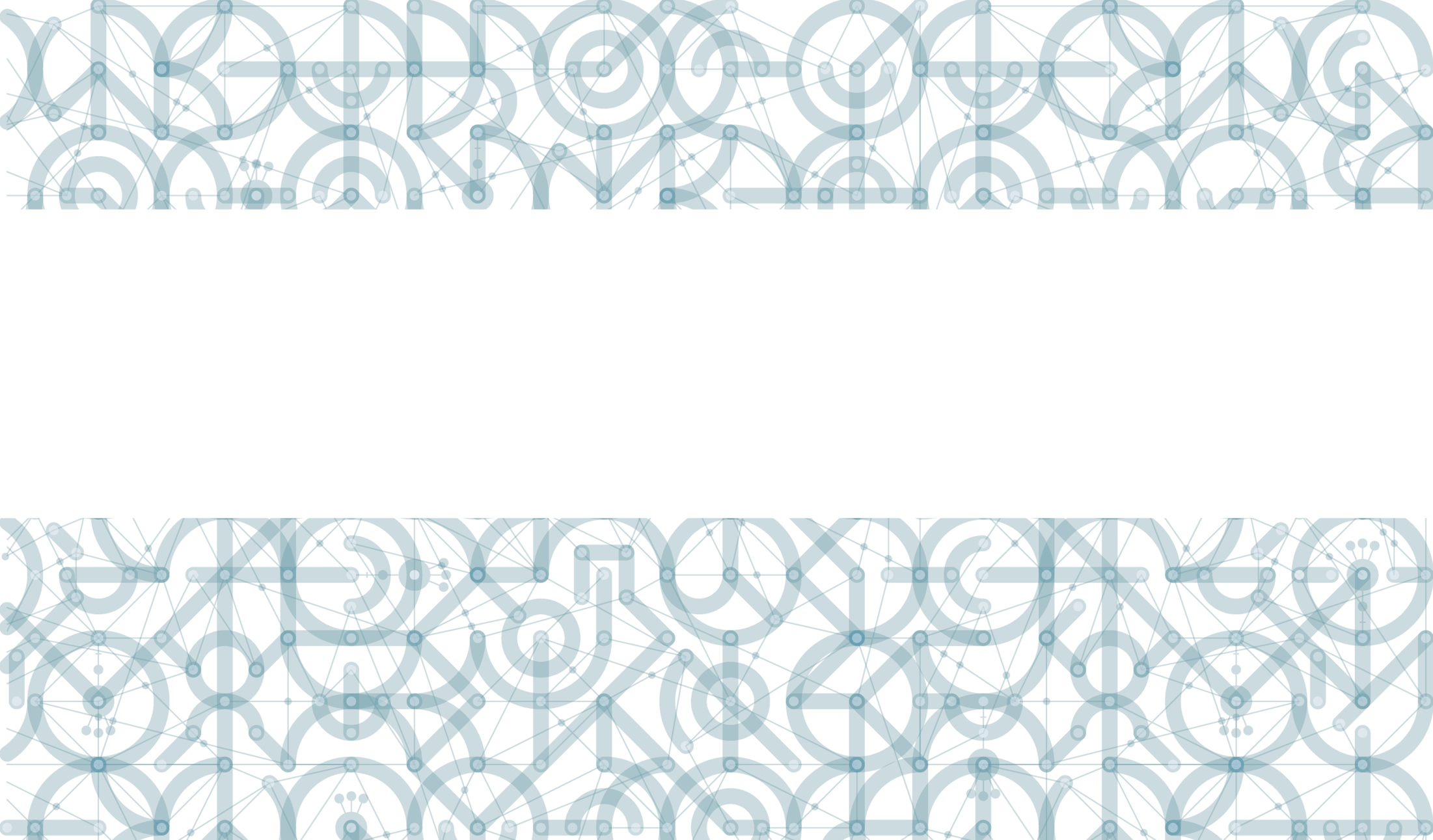 Osobní výdaje, stanovení mezd/platů, odměn z dohod
Osobní výdaje
Realizační tým projektu = administrativní a odborní pracovníci projektu 
Administrativní tým:
zaměstnanci projektu zajišťující chod projektu – monitorování, příprava vyúčtování, zajištění publicity, apod.
Odborný tým:
zaměstnanci projektu podílející se na odborné a věcné stránce klíčových aktivit – tvorba vzdělávacích materiálů, metod hodnocení, inovace praxí, apod.
Popis realizačního týmu: 
povinná aktivita Řízení projektu;
příloha Realizační tým – specifikace pozic, úvazků, náplně práce.
Osobní výdaje
Způsobilé výdaje
Hrubá mzda/plat, odměny z dohod zaměstnanců pracujících na projektu, autorské příspěvky;
dovolená (dle úvazku a zapojení do projektu);
odvody na sociální a zdravotní pojištění;
zákonné pojištění odpovědnosti zaměstnavatele a ostatní obligatorní výdaje (FKSP, Sociální fond).
Důležité: Úvazek zaměstnanců projektu – 1 osoba maximálně 1,0 souhrnně u všech subjektů (příjemce a partneři) zapojených do daného projektu a to po celou dobu zapojení daného zaměstnance do realizace projektu OP VVV.
[Speaker Notes: Součet veškerých úvazků zaměstnance u zaměstnavatele/ů včetně případných DPP a DPČ nesmí překročit jeden pracovní úvazek.]
Stanovení sazeb mezd/platů
Dokument Seznam mezd/platů a možné postupy stanovení mezd/platů pro zaměstnance/pracovníky podílející se na realizaci projektů OP VVV
http://www.msmt.cz/strukturalni-fondy/op-vvv/mzdovelimity.pdf 
Konkrétní postup pro danou výzvu upravují Pravidla pro žadatele a příjemce – specifická část:
dle bodu 1 – Stanovení sazby pomocí ISPV
databáze průměrných výdělků
dostupné na http://www.mpsv.cz/ISPV.php
Stanovení sazeb mezd/platů – ISPV
Stanovení sazeb mezd/platů – ISPV
Postup: 
Žadatel uvede v příloze Realizační tým k příslušné pozici/položce rozpočtu o jakou sféru se jedná (mzda/plat) a čtyřmístný kód zaměstnání CZ-ISCO včetně názvu zaměstnání, které pro stanovení konkrétní sazby využil.
Pro stanovení sazby žadatel využije hodnotu průměrné mzdy/platu/odměny z dohody dle ISPV, která je uvedena pro danou pozici v době přípravy žádosti o podporu nebo v době zřízení nové pracovní pozice v průběhu realizace projektu a současně při stanovení sazby zohlední výši mezd/platů/odměn z dohod v místě a čase obvyklou.
Horní limit tvoří hodnoty uvedené pro třetí kvartil (Q3).
[Speaker Notes: Plat - Platem jsou odměňování zaměstnanci – státu, územních samosprávných celků (krajů a obcí), státních fondů, příspěvkových organizací, jejíž náklady na platy a odměny za pracovní pohotovost jsou plně zabezpečovány z příspěvku na provoz poskytovaného z rozpočtu zřizovatele, školských právnických osob zřízených Ministerstvem školství, mládeže a tělovýchovy, krajem nebo obcí a veřejných neziskových ústavních zdravotnických zařízení. 
Mzdu - Mzdou jsou odměňováni zaměstnanci ostatních zaměstnavatelů. Mzdou se rozumí peněžitá plnění nebo plnění peněžité hodnoty (naturální mzdy) poskytované zaměstnavatelem zaměstnanci za vykonanou práci.]
Stanovení sazeb mezd/platů – ISPV
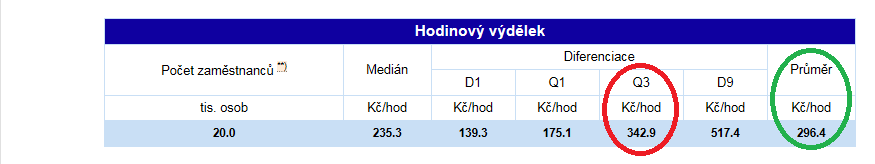 Stanovení sazeb mezd/platů
Maximální limit hrubé způsobilé měsíční mzdy/platu pro OP VVV je 56.000 Kč nebo 390 Kč/hod.
Při stanovení mezd/platů/odměn z dohod musí žadatel zohlednit sazby obvyklé v čase a místě.
tzn. skutečné výše mezd/platů/odměn z dohod zaměstnanců projektu nemusí při zohlednění sazeb obvyklých v čase a místě pro danou pracovní pozici dosahovat uváděného maximálního limitu stanoveného dokumentem Seznam mezd/platů ….
Mzdy/platy/odměn z dohod bezdůvodně přesahující sazby v čase a místě obvyklé, budou považovány za neefektivní a nehospodárné, i když nebudou dosahovat daného limitu.
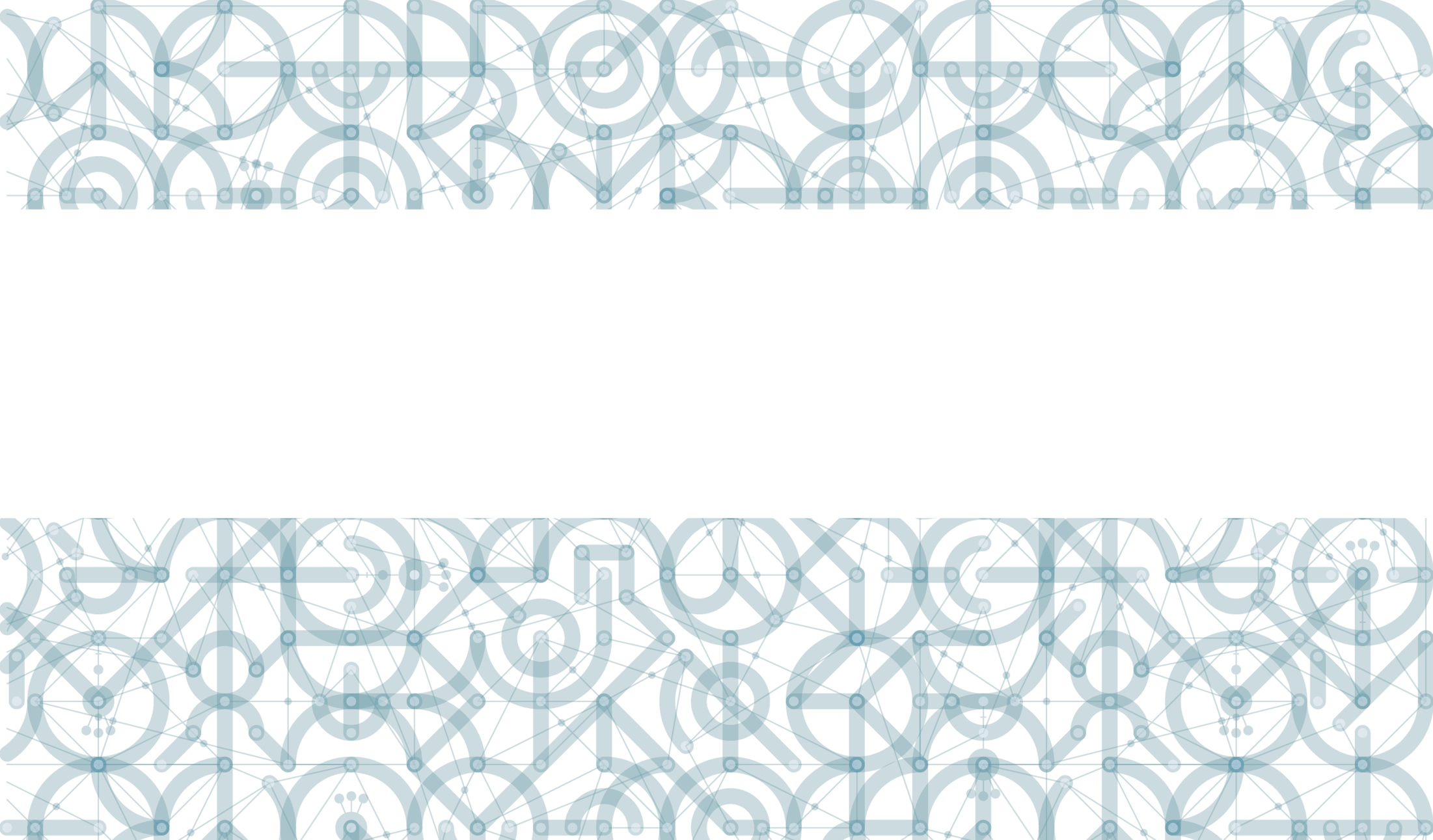 Nezpůsobilé výdaje
Nezpůsobilé výdaje – Vyloučené aktivity
Ve výzvě nejsou podporovány tyto aktivity:
pořizování pomůcek nebo knih, které přímo nesouvisejí s projektem;
vybavování tříd nebo budov;
stavební úpravy;
stáže pedagogů ve firmách;
zahraniční stáže pedagogických pracovníků, studentů VOŠ;
[Speaker Notes: Veškeré výdaje související s vyloučenými aktivitami jsou nezpůsobilé.]
Nezpůsobilé výdaje – Vyloučené aktivity
aktivity podpořené ve výzvě Podpora škol formou projektů zjednoduš. vykazování – Šablony pro SŠ a VOŠ I, aktivity pro VOŠ:
sdílení zkušeností pedagogů z různých škol prostřednictvím vzájemných návštěv;
tandemová výuka na VOŠ;
zapojení odborníka z praxe do výuky na VOŠ;
CLIL ve výuce na VOŠ;
zapojení ICT technika do výuky na VOŠ;
zřizování následujících pracovních pozic ve školách (personální podpora VOŠ): školní kariérový poradce, koordinátor spolupráce školy a zaměstnavatele;
vzdělávání pedagogických pracovníků VOŠ – DVPP včetně vzdělávání pedagogických pracovníků VOŠ zaměřené na inkluzi – DVPP.
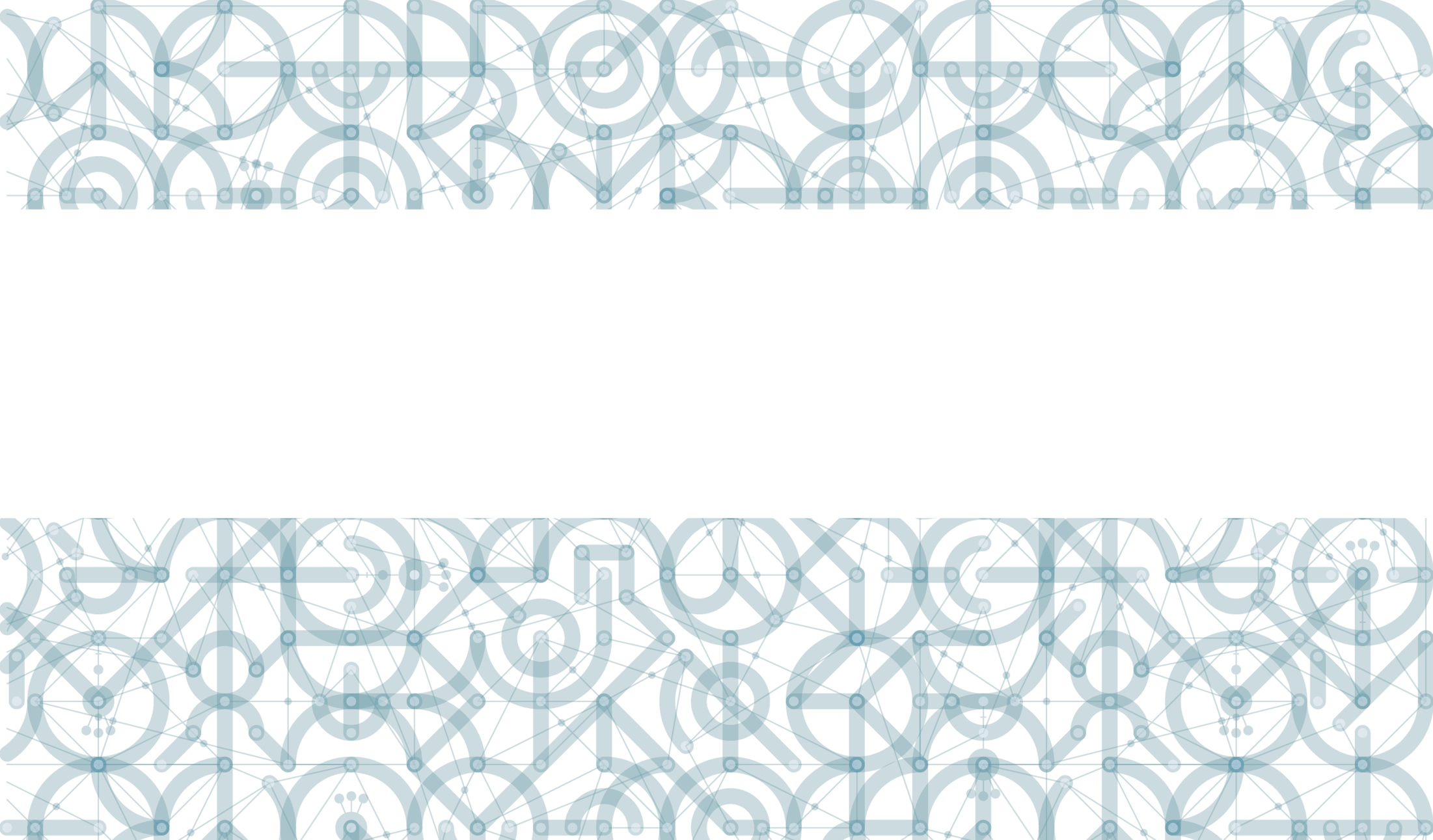 Finanční plán
Finanční plán
Finanční plán vyplňován již v Žádosti o podporu v ISKP14+.
Aktualizovaný finanční plán předfinancování a vyúčtování - > nejpozději před vydáním právního aktu o poskytnutí/převodu podpory.
Na základě finančního plánu stanoveny v Právním aktu finanční milníky:
Průběžné finanční ukazatele
Hraniční finanční ukazatel
60 % kumulativní částky vyúčtování uvedené ve finančním plánu za období odpovídající cca 60 % doby realizace projektu.
Finanční plán
1. pořadí finančního plánu – 1. zálohová platba 
Žadatelé s ex-ante financováním bude poskytnuta první zálohová platba ve výši částky vypočtené součtem plánovaných výdajů (vyúčtování) za dvě první sledovaná období uvedená ve finančním plánu, max. 30% CZV.
Žadatelé OSS a PO OSS financování ex post.
2. – X. pořadí fin. plánu – průběžné Žádosti o platbu
Předposlední pořadí fin. plánu – závěrečná Žádost o platbu
Poslední pořadí fin. plánu – součtový – částky Vyúčtování – plán a Záloha – plán se musí rovnat.
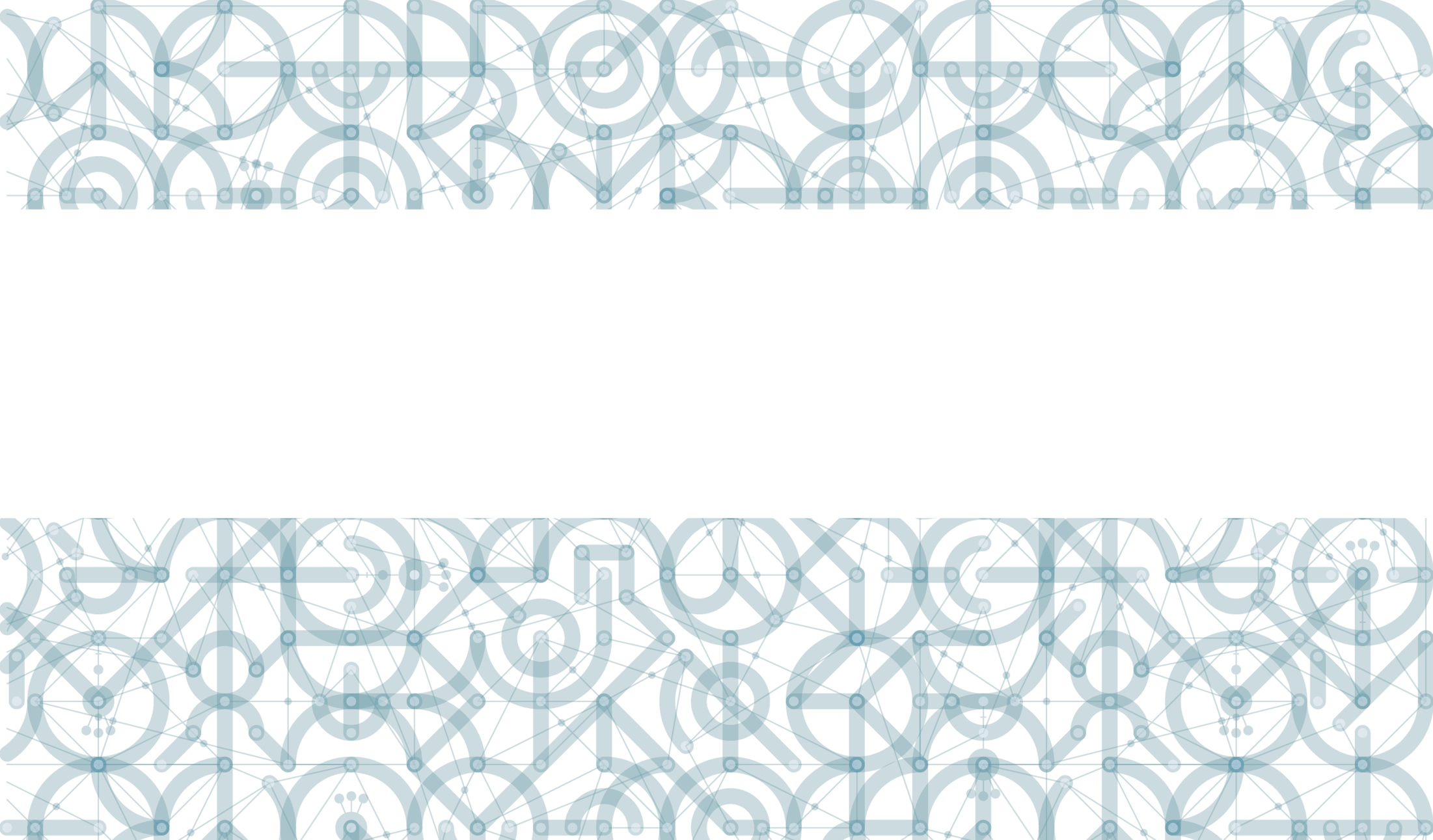 Děkuji za pozornost